Інформатика9 клас
Розділ 20
Використання 
веб-браузерів
Навчальна презентація 
з  інформатики для 9 класу
Підготовлена та відкорегована вчителем 
інформатики Бережанської гімназії  ім.Б.Лепкого
Цідило Я.Й.
Призначення браузерів
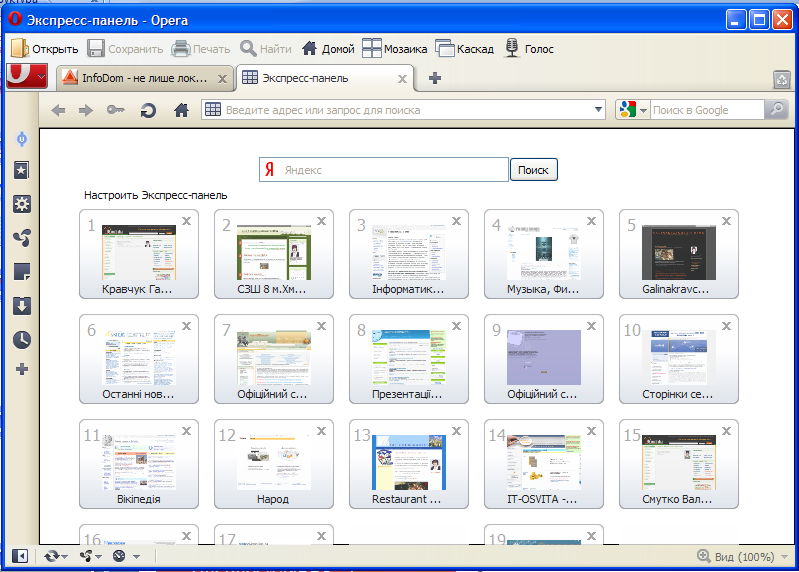 Браузер – це програма, призначена для перегляду веб-сайтів. Вона встановлює зв’язок з веб-сервером, завантажує на комп'ютер сторінку, розташовану за даною користувачем адресою, та відтворює її на екрані.
Сучасні браузери  здатні відображати ілюстрації, відтворювати анімацію, відеоролики і звук.
Переглядаючи веб-сторінки, що містять гіперпосилання,  і   клацаючи їх, користувач може швидко переходити від однієї сторінки до іншої.
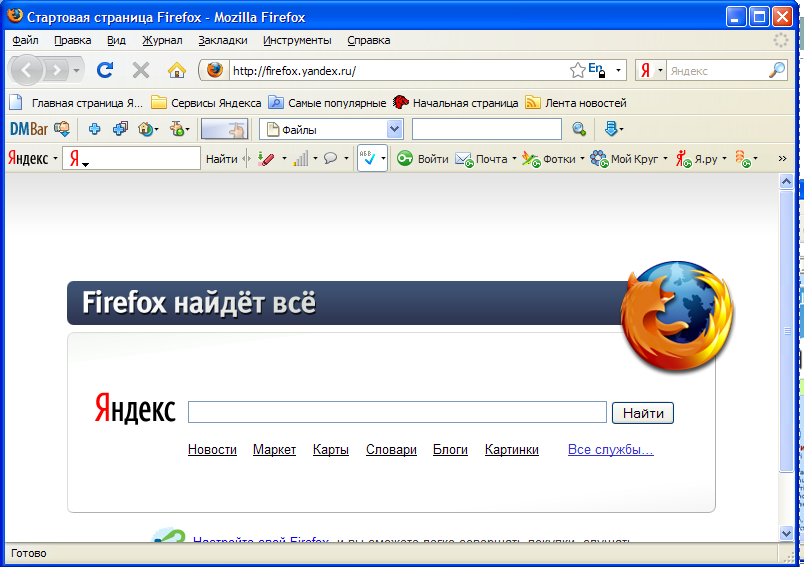 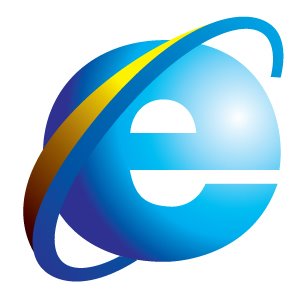 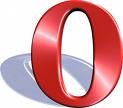 Сьогодні найбільшого поширення набули браузери  Internet Explorer, Opera, Firefox Mozilla.
Opera
Internet Explorer
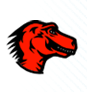 Firefox
Mozilla
Основи роботи у боаузері Internet Explorer
Запуск програми
1. Клацнути кнопку Пуск, Усі програми, Internet Explorer
2. Клацнути кнопку Пуск, у списку часто виконуваних програм  Internet Explorer
3. Клацнути двічі значок Internet Explorer на робочому столі
4. Клацнути значок програми  напанелі швидкого доступу
.
Панель Звичайні
кнопки
Панель Адреса
Вікно Internet Explorer
Рядок меню
Панель Обране
Область перегляду
Основні елементи вікна Internet Explorer
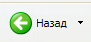 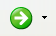 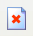 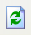 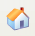 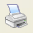 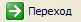 Домашня сторінка браузера
Домашня сторінка браузера – це сторінка, яку він відображує за умовчанням відразу після запуску.
У будь-який момент часу під час роботи в браузері, можна клацнути кнопку         (Додому), 
    перейти на домашню сторінку.
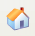 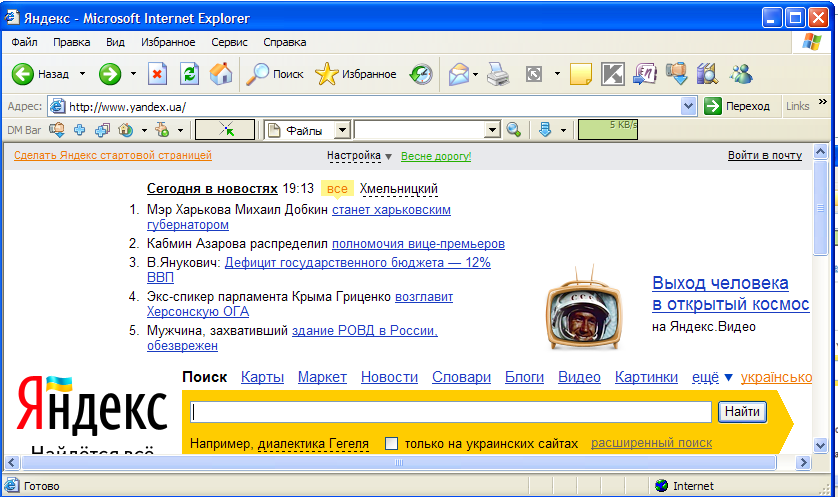 Відкривання веб-сторінок та перехід за посиланнями
Відкривання веб-сторінки
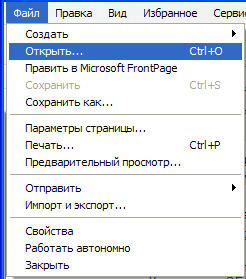 1 спосіб: в рядок Адреси ввести адресу веб-сторінки й клацнути кнопку Перехід або натиснути клавішу Enter.
2 спосіб: Команда Файл, Відкрити, у діалоговому вікні з полем Відкрити слід ввести адресу сторінки, або клацнути кнопку Огляд і вказати шлях до її файлу на диску, Ок.
Відкривання веб-сторінок та перехід за посиланнями
Перехід за посиланнями
У адресний рядок вводимо текст http://khmelschool8.narod.ru/- URL веб-сайту школи. Клацнувши посилання Сайт школи, ми перейдемо на сторінку Візитка школи, потім за посиланням Поради психолога перейдемо на цю сторінку і т.д.
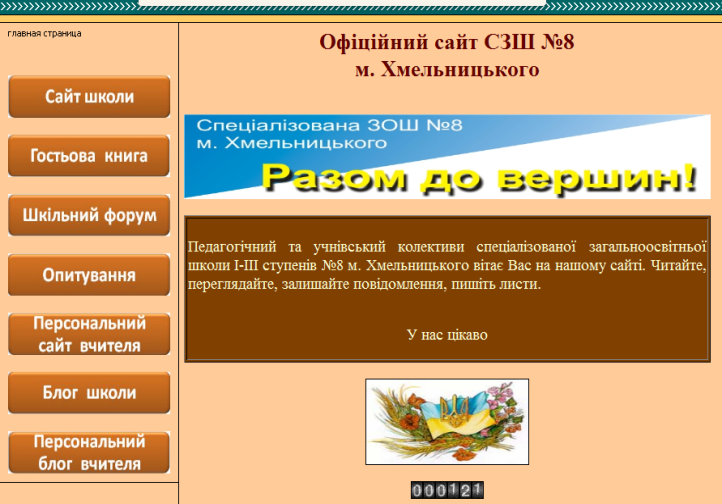 Пошук тексту на веб-сторінці
Клацнувши кнопку Пошук на панелі інструментів  відкриємо вікно для пошуку в Інтернеті, куди вводимо ключові слова для пошуку потрібної інформації.
У полі Пошук на веб-сторінці ввести текст з умовою пошуку (наприклад, БРАУЗЕР), Пошук, після чого відкриється  сторінка з шуканою інформацією.
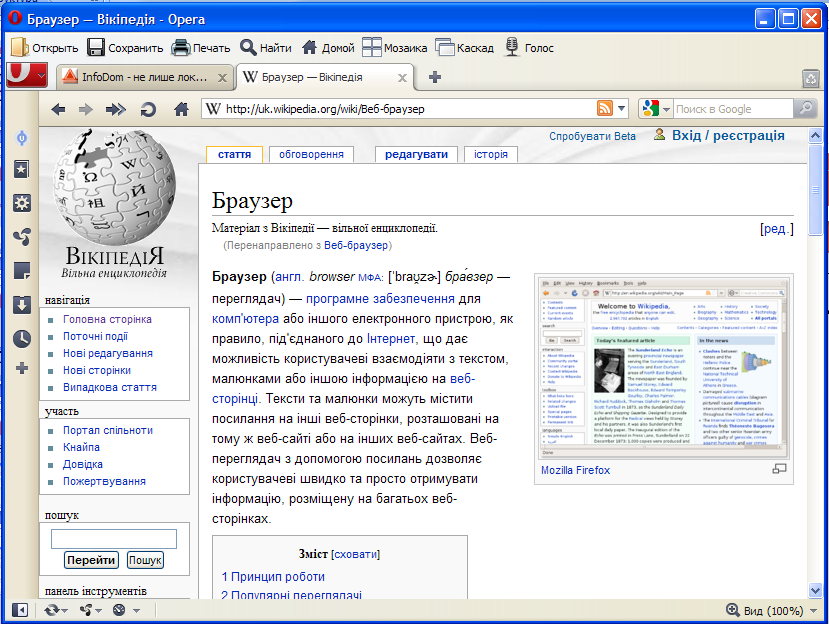 Вибір способу кодування тексту
Переглядаючи веб-сторінки, можна побачити замість тексту нечитабельні тексти. 
		Для українських та російських букв є кілька кодових таблиць, що різняться розташуванням символів, і тому тексти, створені з використанням однієї таблиці, неправильно відображуються в разі використання іншої.
Створення списку сайтів для швидкого доступу (Internet Explorer)
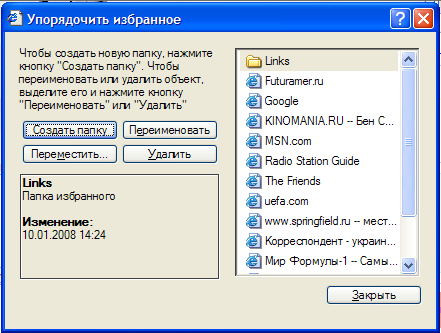 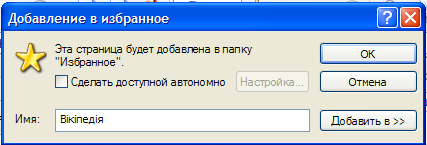 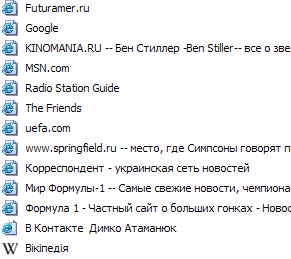 Створення списку сайтів для швидкого доступу (OPERA)
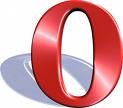 Збереження веб-сторінок на комп'ютері
Настроювання браузера
Настроювання параметрів браузера
Відображення панелей інструментів
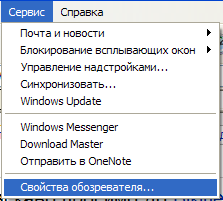